MUDANÇAS CLIMÁTICAS E DE NÍVEL RELATIVO 
DO MAR DURANTE OS ÚLTIMOS 1000 ANOS
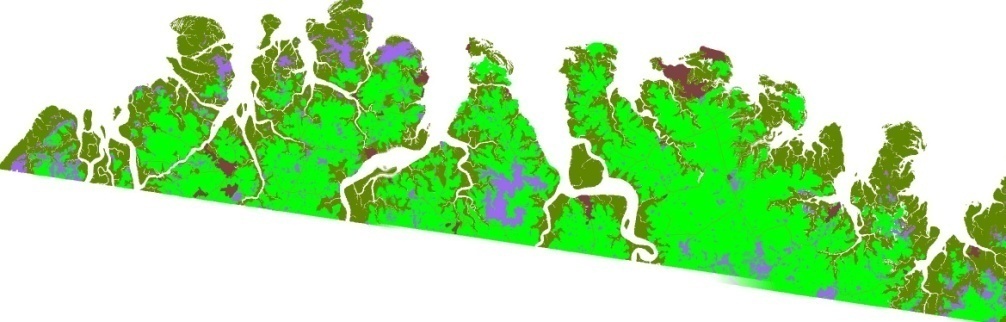 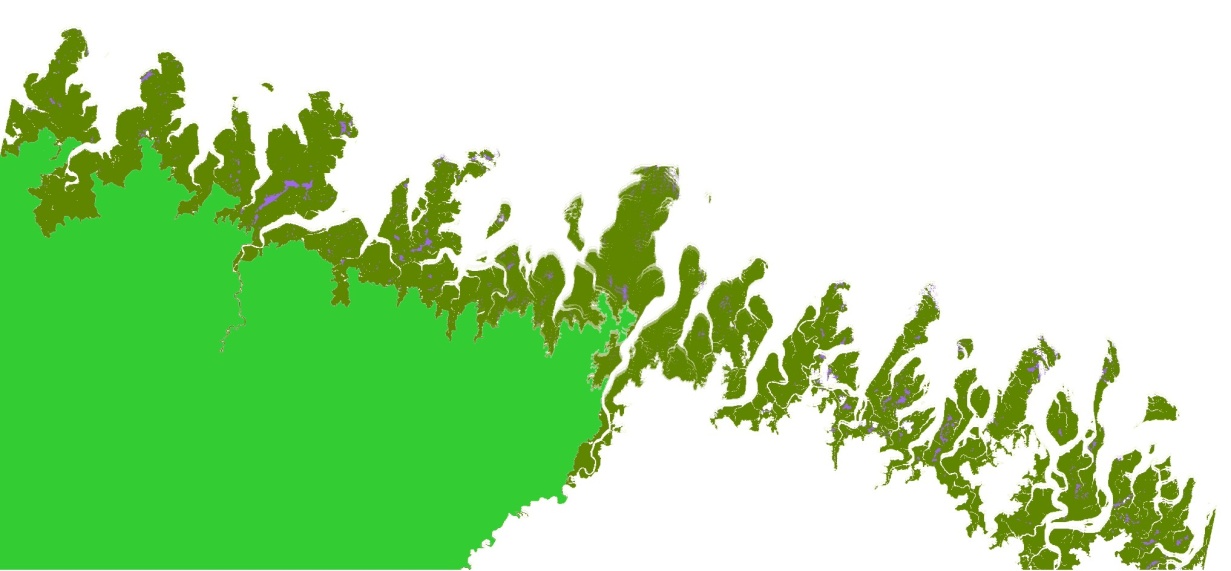 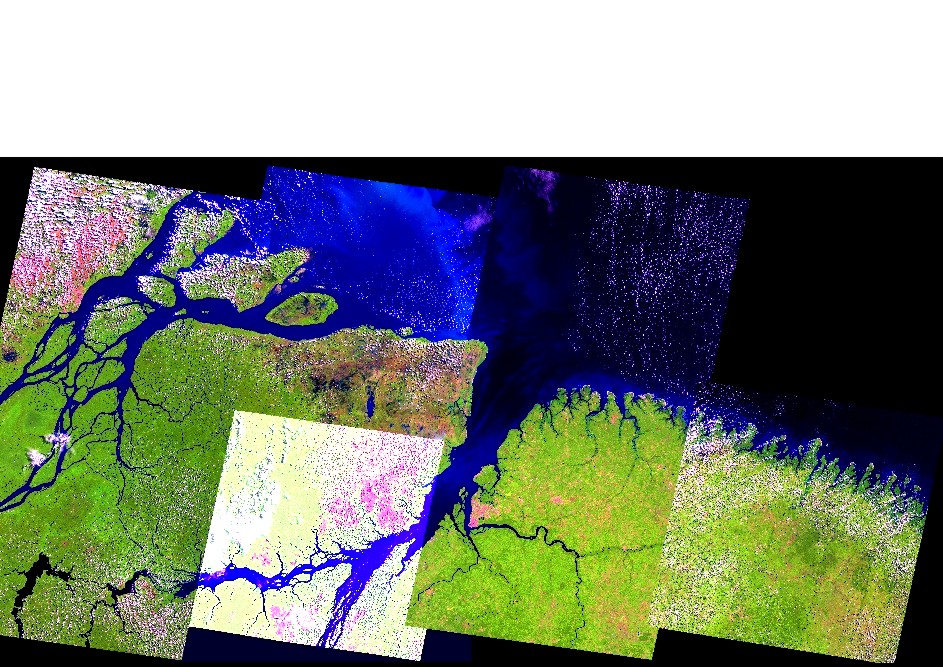 Mangrove
Herbaceous plain
Terra Firme Vegetation
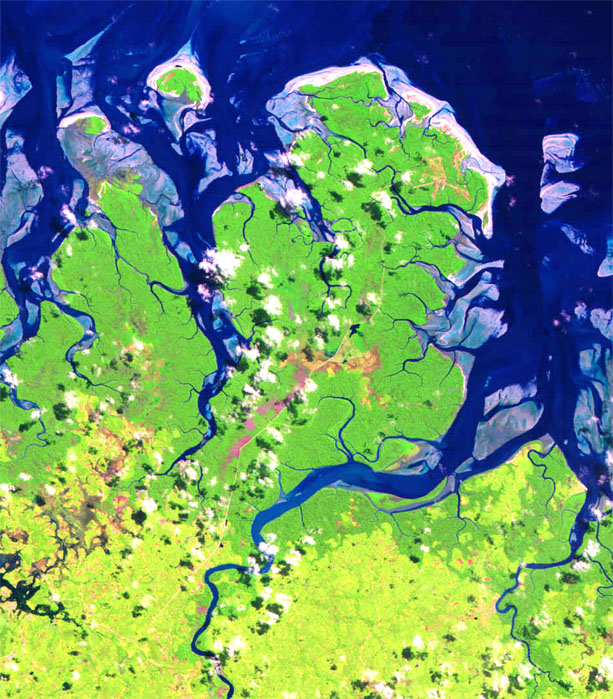 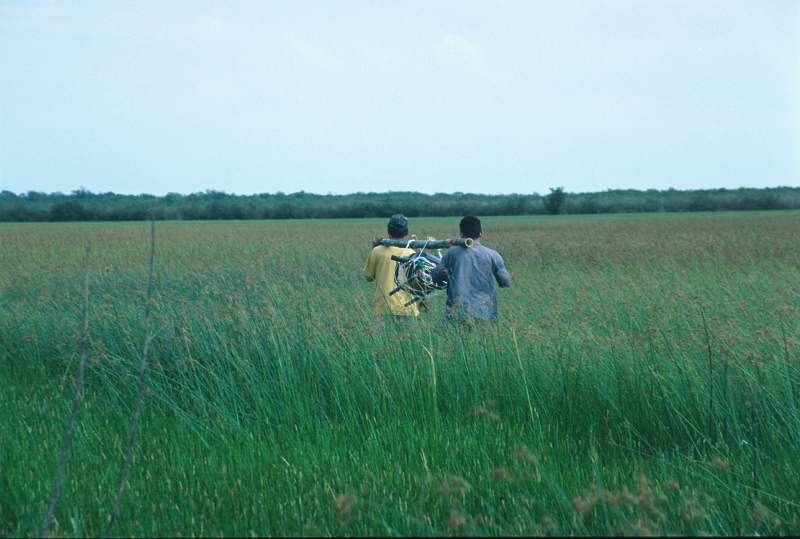 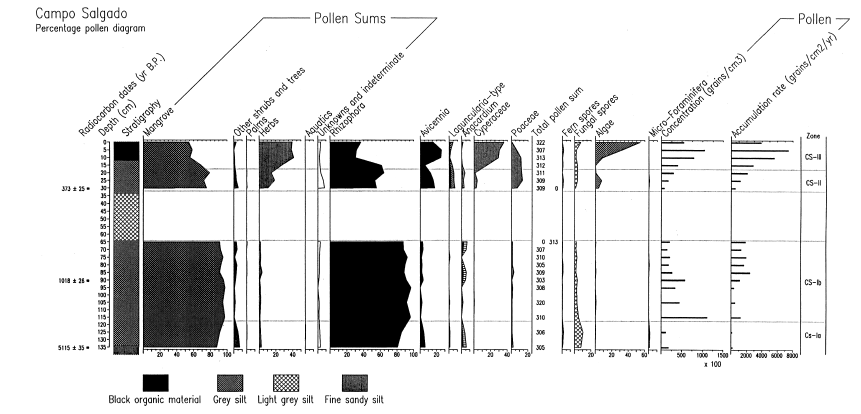 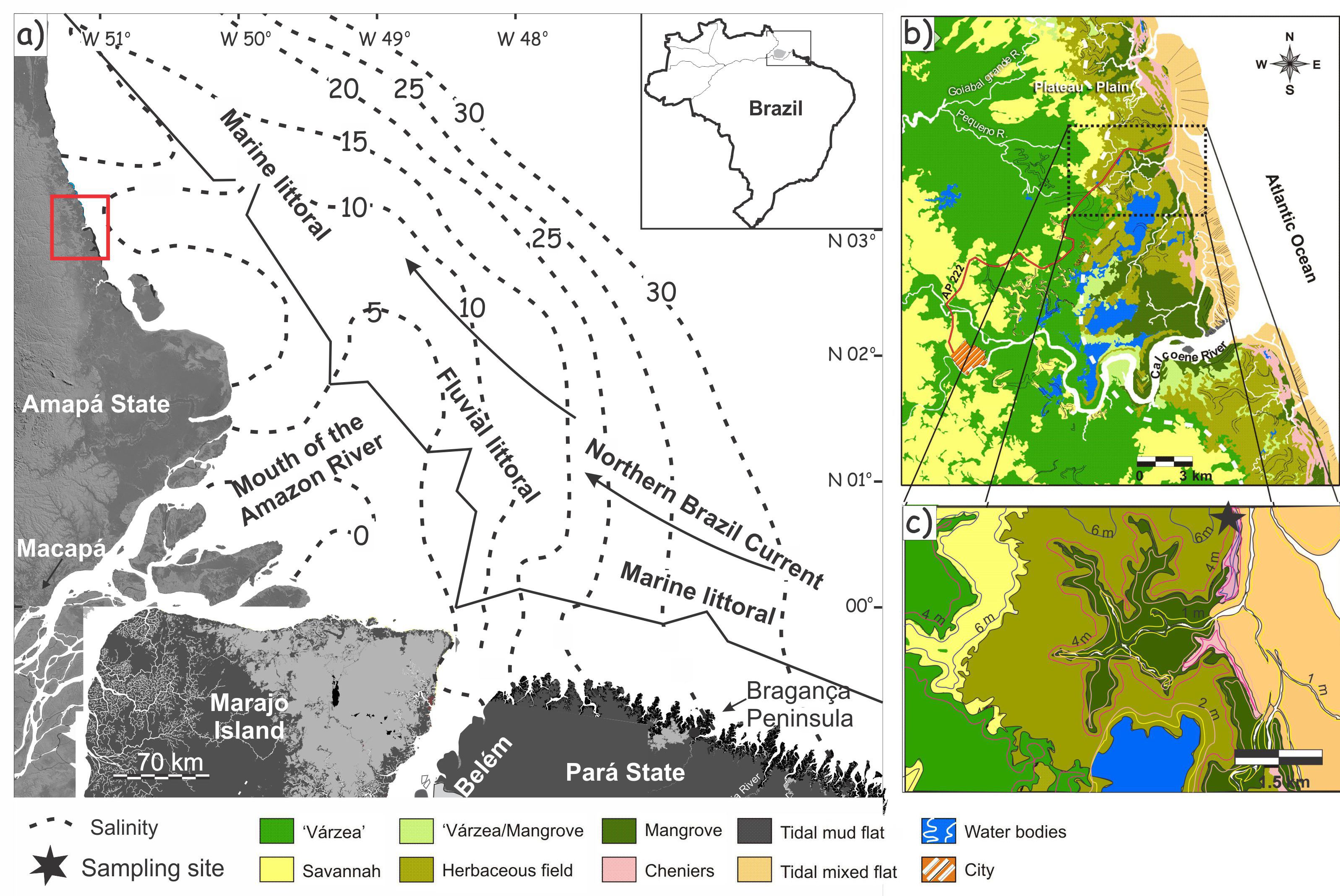 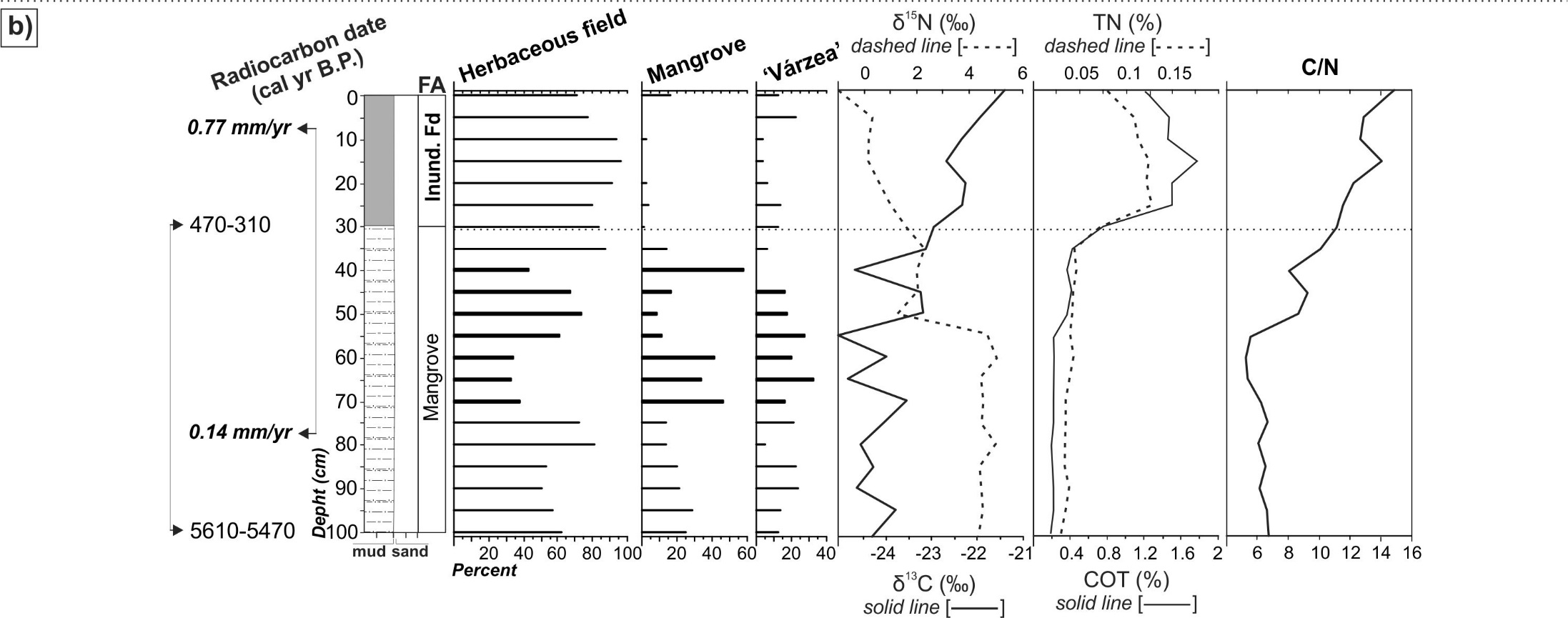 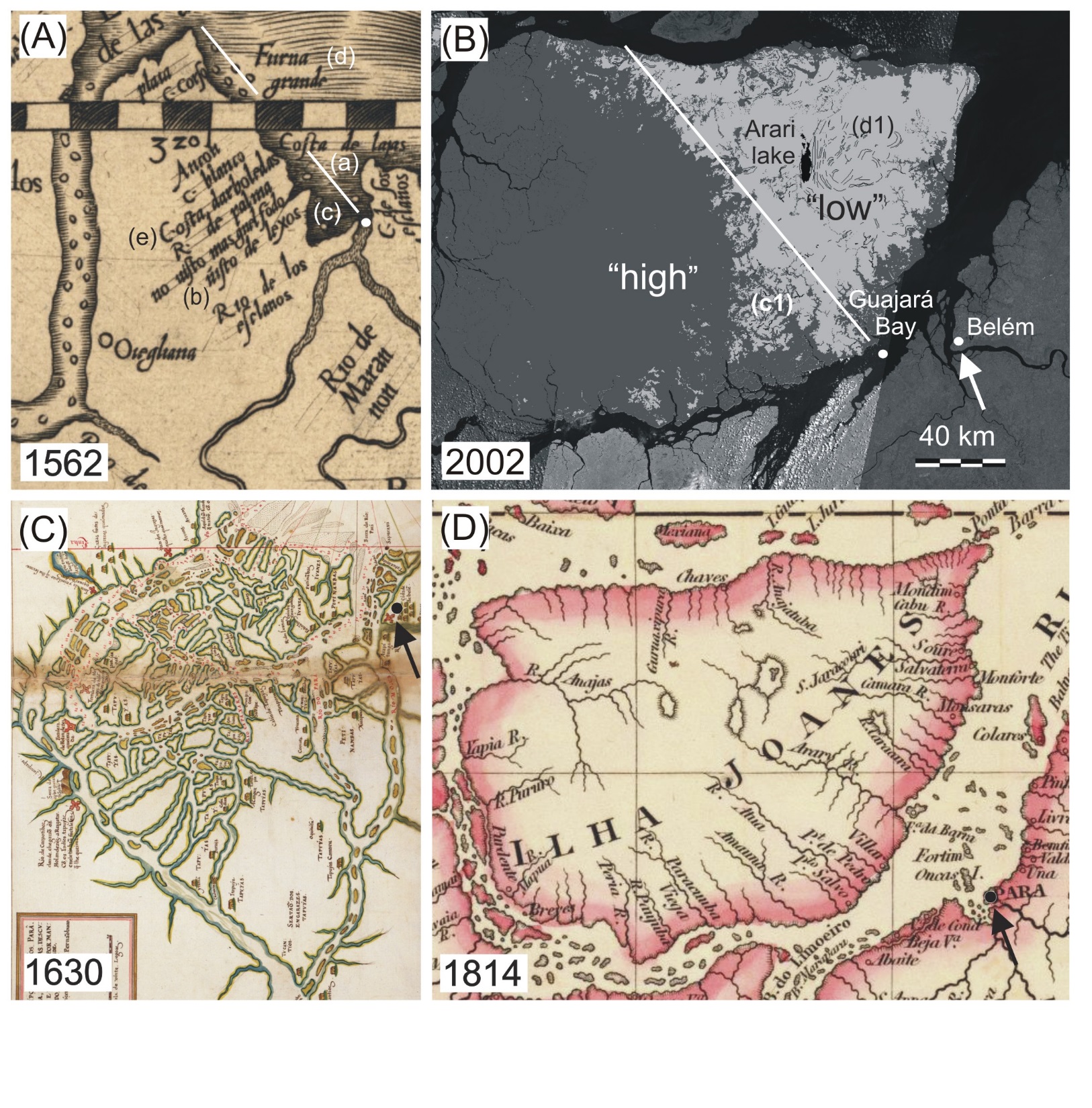 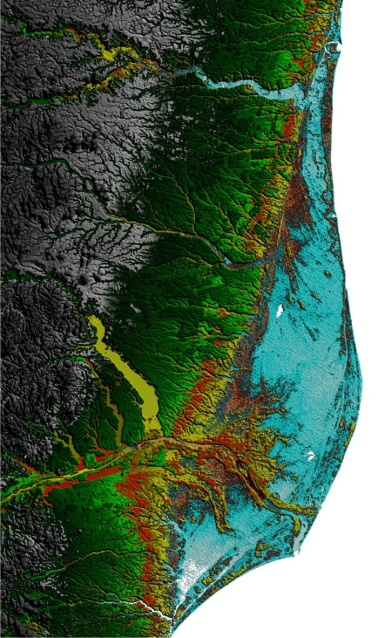 Obrigado!